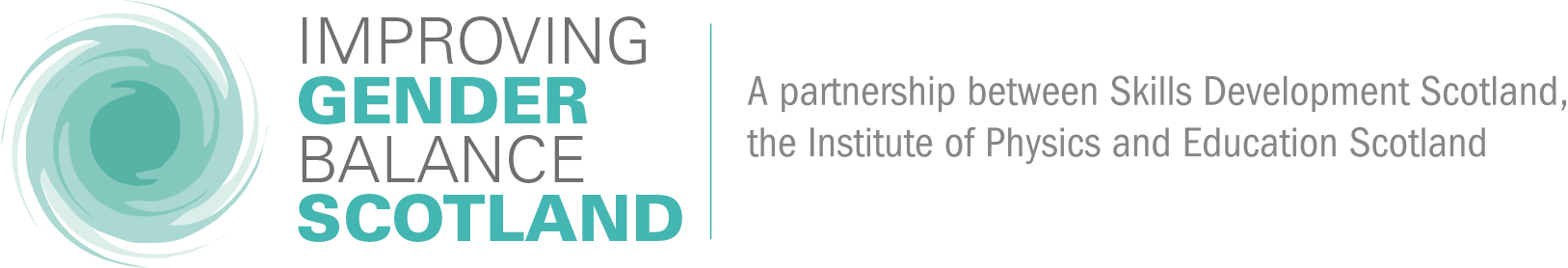 STEM images: 29 images

A set of images of young people taking part in STEM activities. The images are groups into ages (early years, primary and secondary), however please feel free to use as suits.
Produced by the IOP as part of the Improving Gender Balance Project. This work is licensed under a Creative Commons Attribution-NonCommercial 4.0 International License.
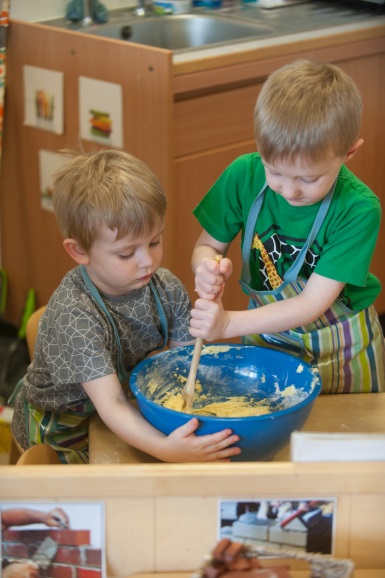 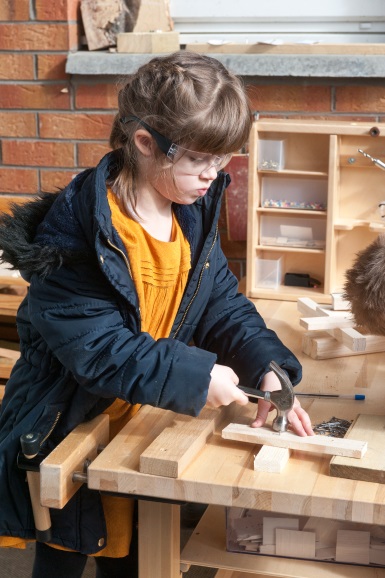 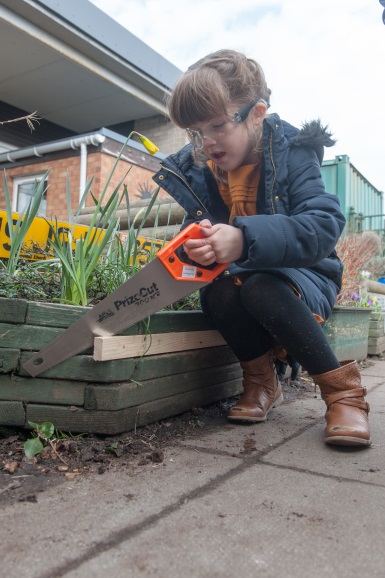 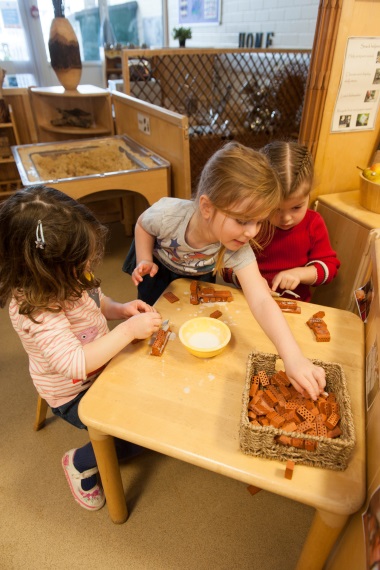 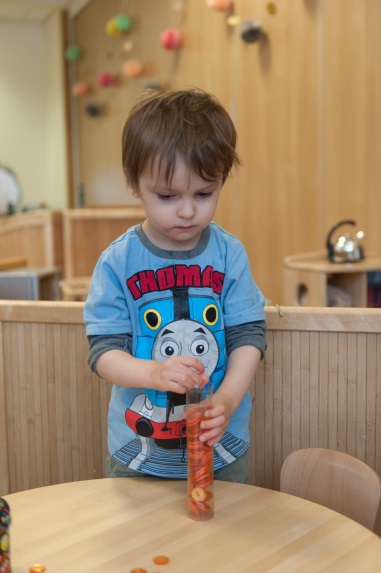 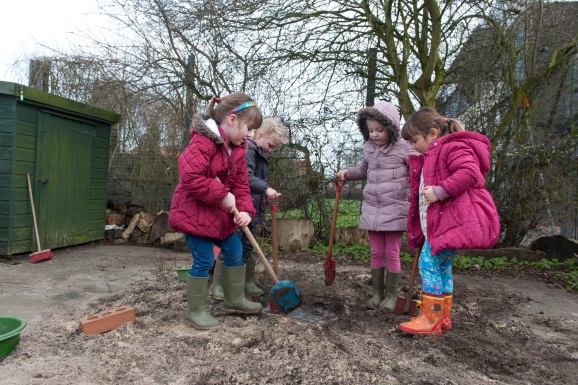 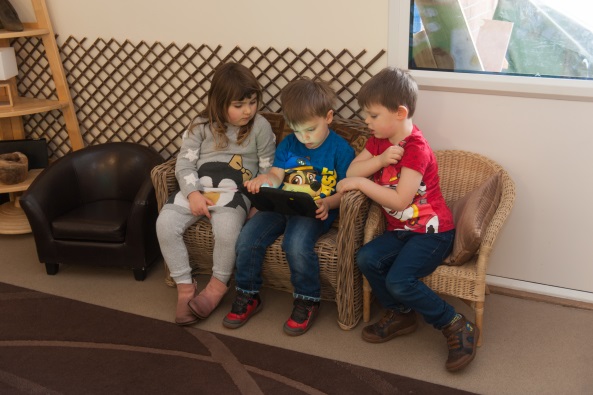 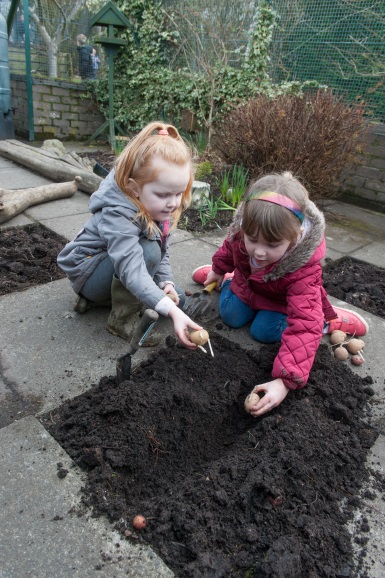 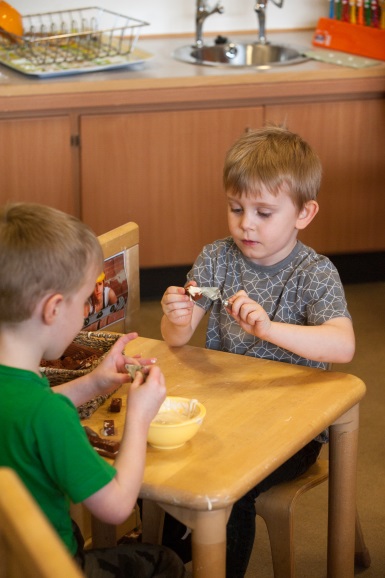 [Speaker Notes: Early Years]
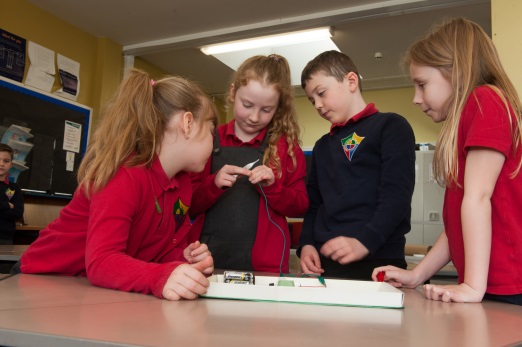 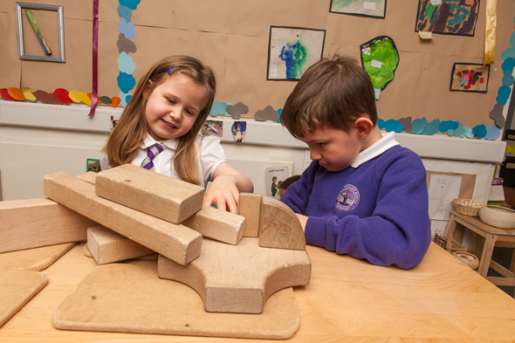 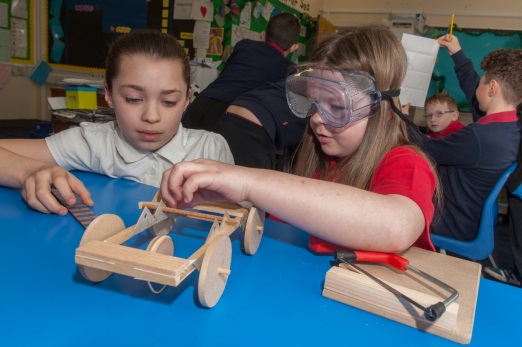 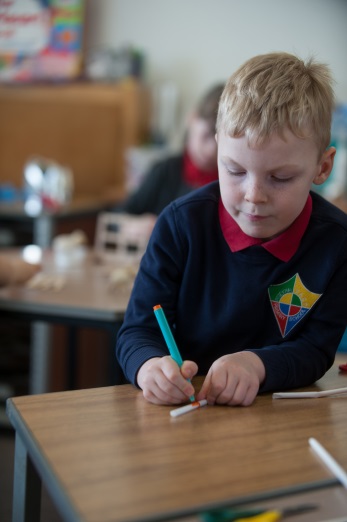 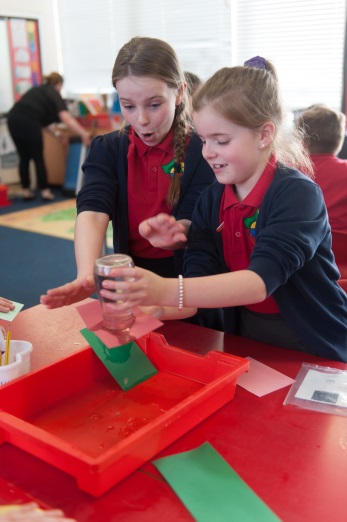 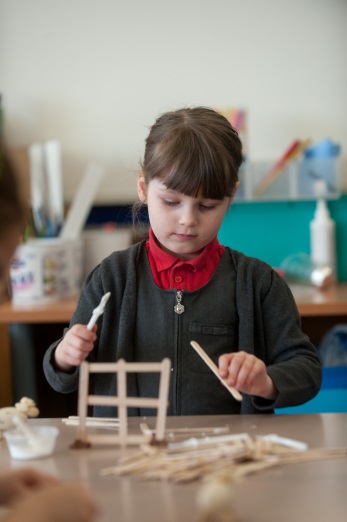 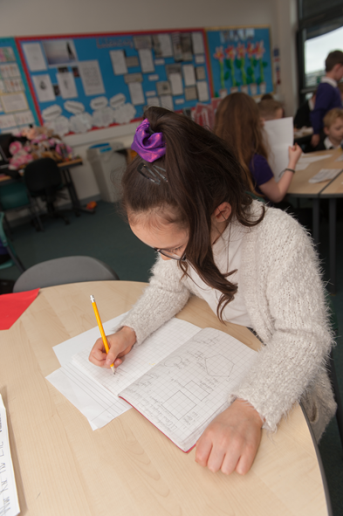 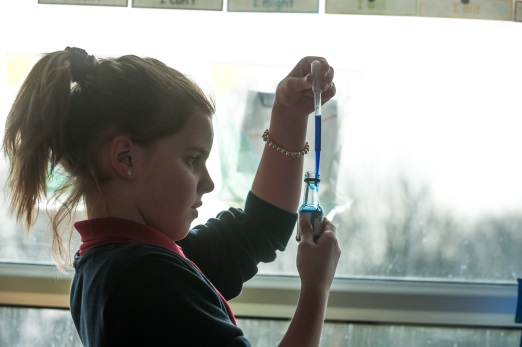 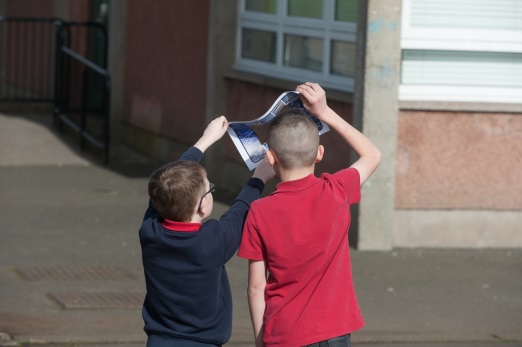 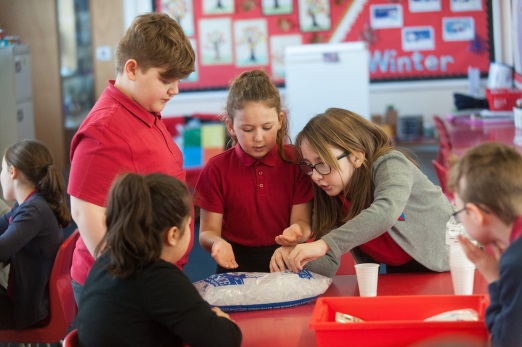 [Speaker Notes: Primary]
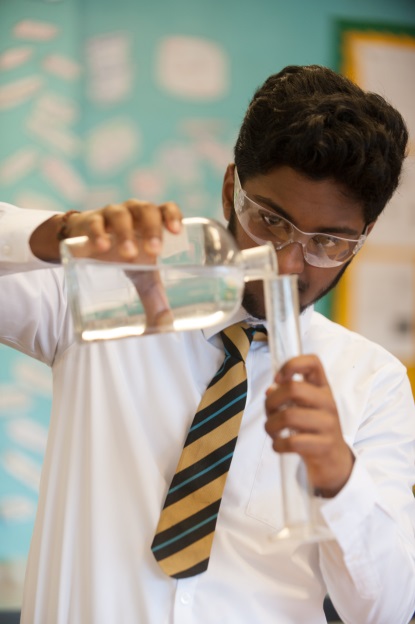 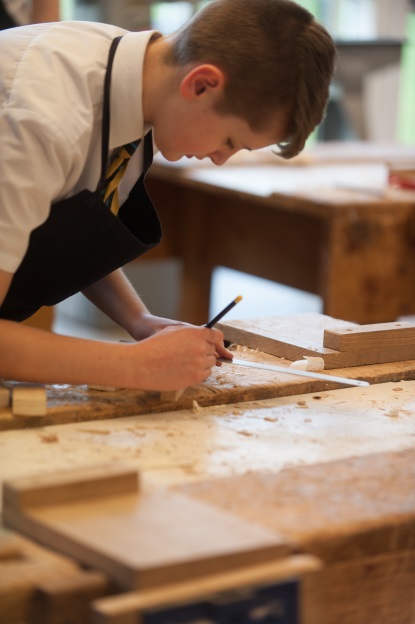 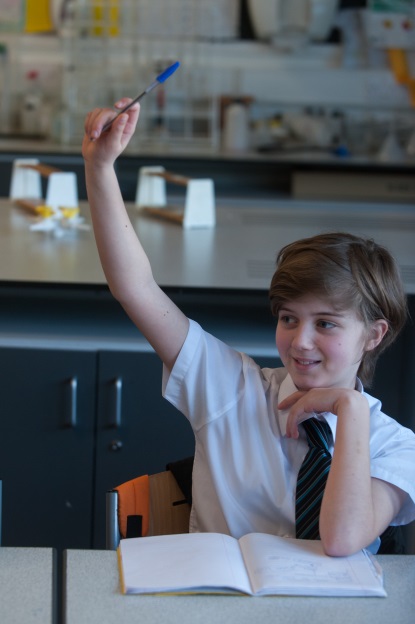 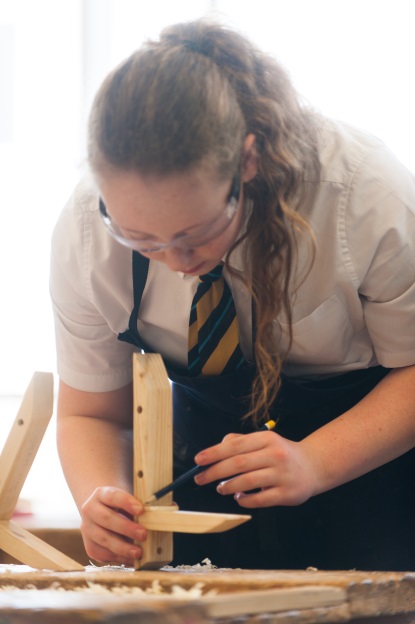 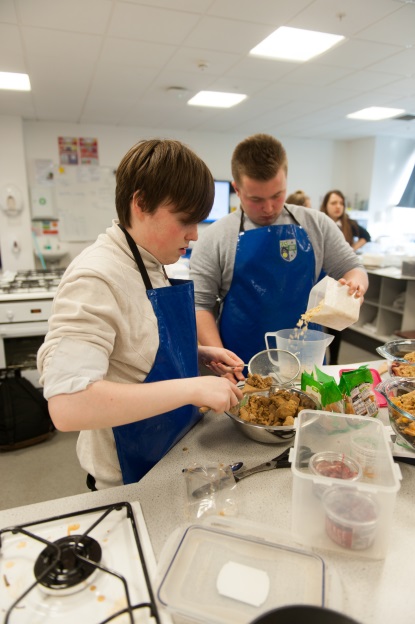 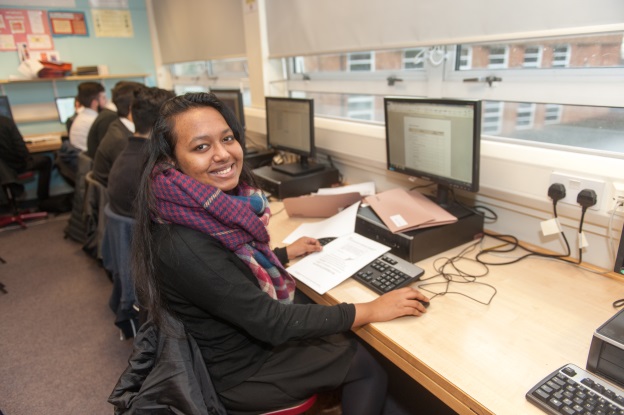 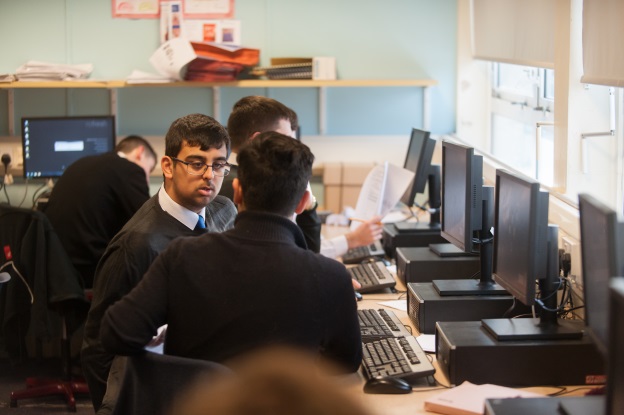 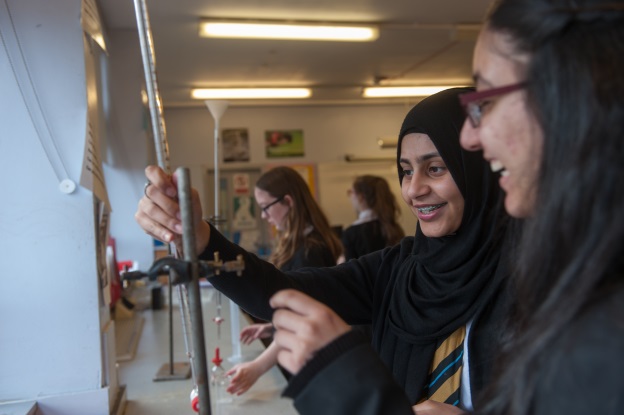 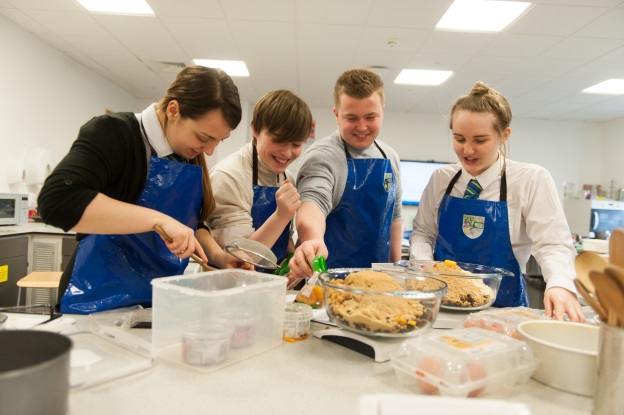 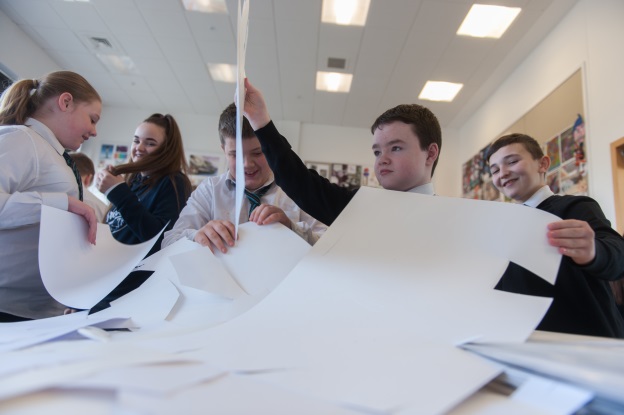 [Speaker Notes: Secondary]